브랜드 소개
브랜드명
씨밀레
브랜드 소개
남녀노소 가볍게 착용할 수 있는 알러지 Free 쥬얼리
브랜드 대표 상품
대표 상품명 : 써지컬 귀걸이
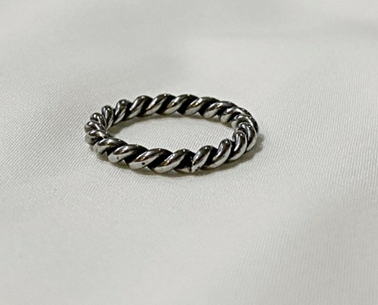 대표 상품 이미지
이미지 넣어 주세요.
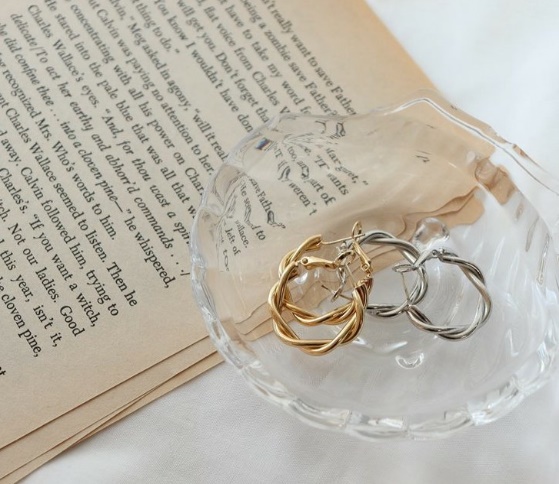 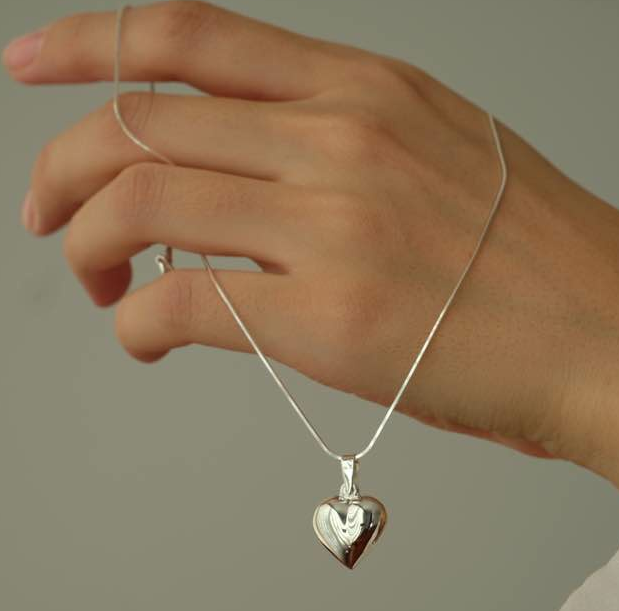 판매 가격
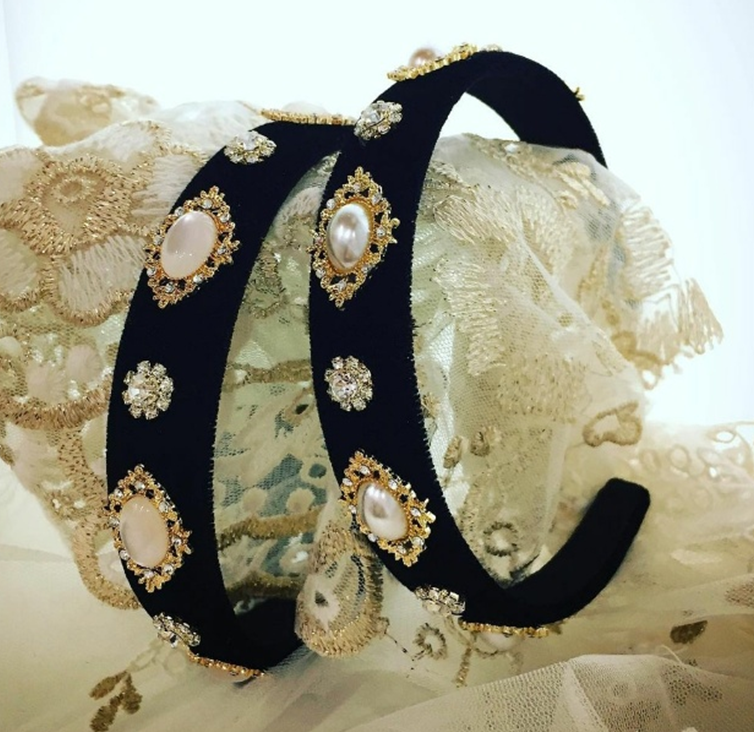 25,000원
품질보증서, 케어 라벨
품질보증서, 케어 라벨 이미지
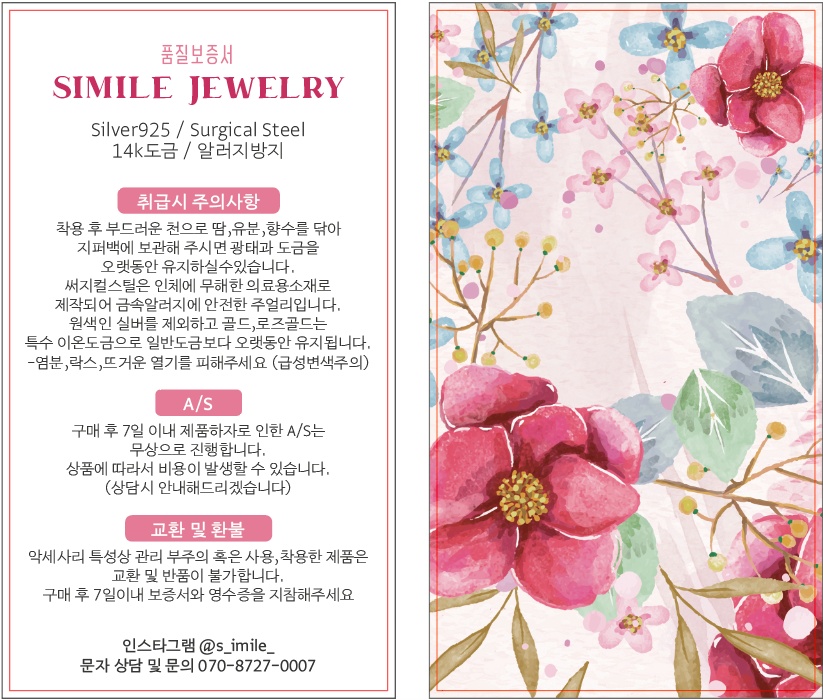 행사 팝업
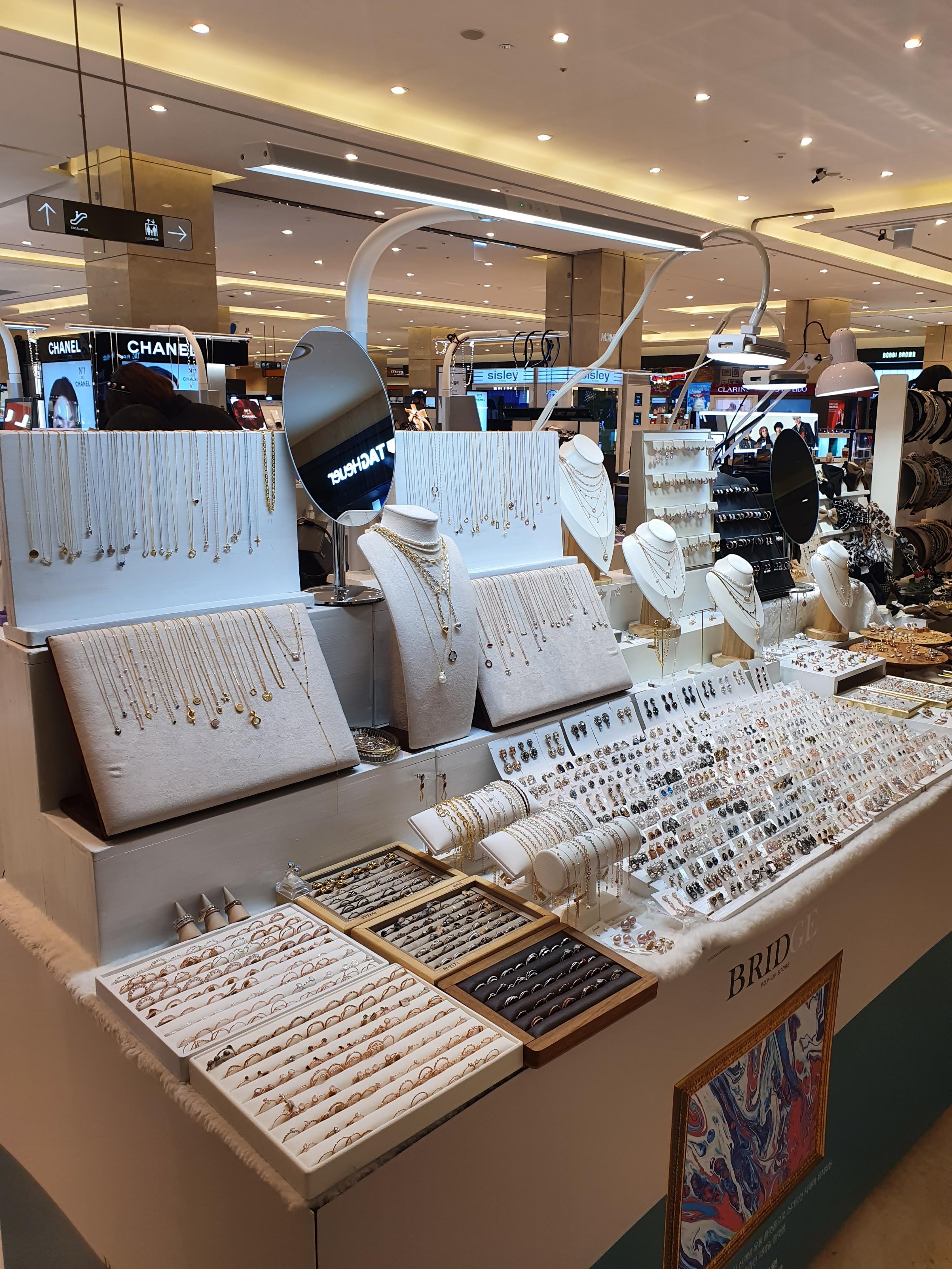 행사 팝업 이미지
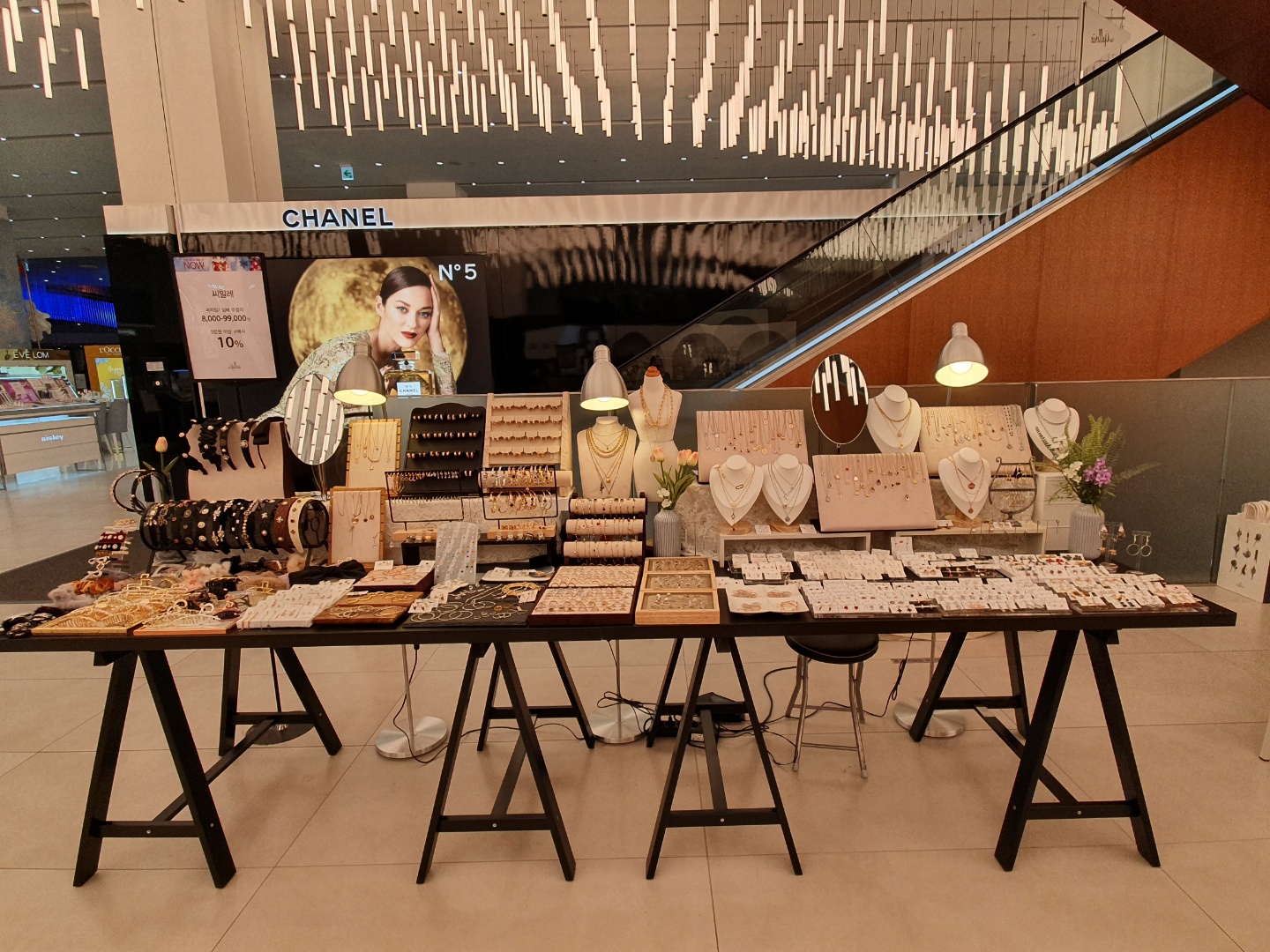 최근 매출 실적